ENGLISH IS FUN 7SB,p.60Time flies when you have fun
Think about these questions
Are you EXCITED about finishing elementary school?
What is the most EXCITING thing you are looking forward to when you finish school?
Which high school do you plan to enroll?
READING COMPREHENSION
Read the text on p. 60 and answer the questions on p. 61.
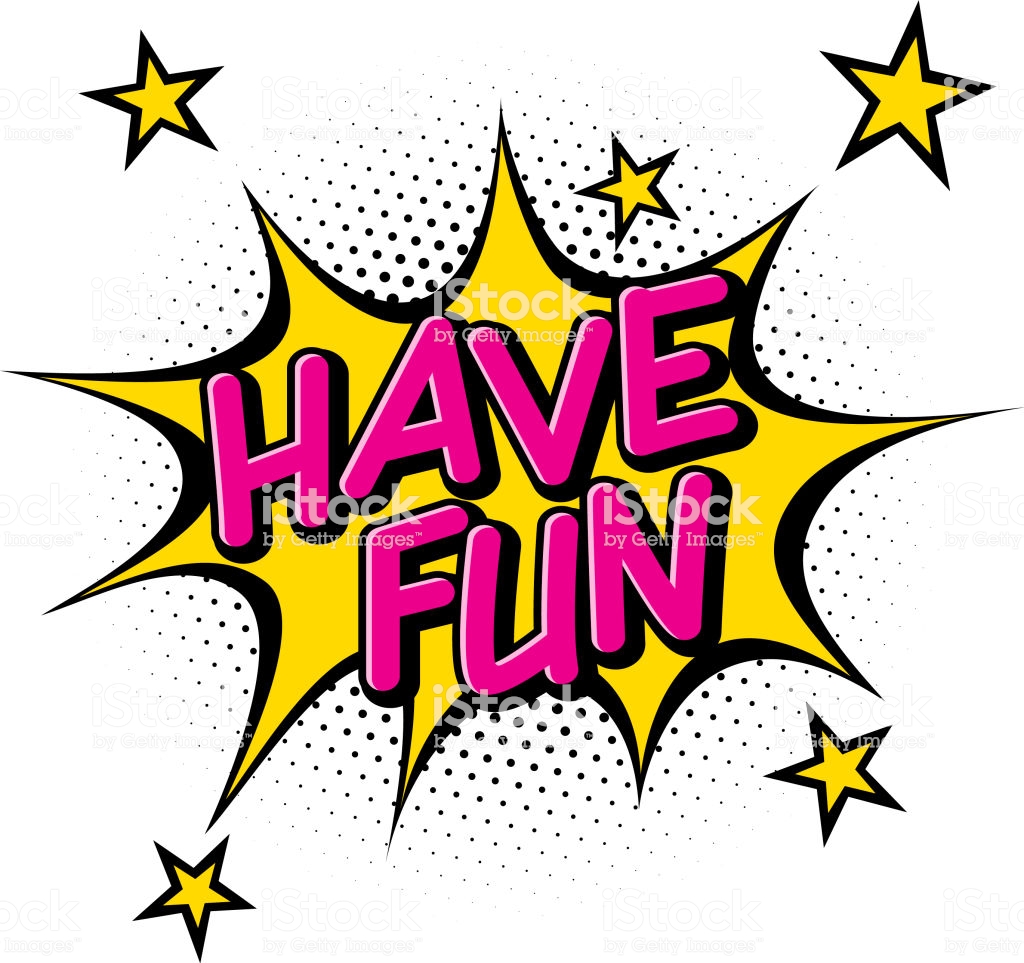 VOCABULARYex.1 Find words in the text that mean the following
give(send) one another something
_________________
be enrolled in a school
__________________
newest
_________________
stories about famous people
___________________
many
______________
a person who always complains
__________________
full of life
_______________
nice and special
    ________________
Vocabulary, ex. 1 – ANSWERS
many
___numerous_______
a person who always complains
__a wet blanket______
full of life
___vibrant_____
nice and special
  ____fancy_______
give(send) one another something
   ____exchange____
be enrolled in a school
   ____attend______
newest
   ___latest_________
stories about famous people
   _____gossip_______
–ED and –ING adjectives
-ED adjectives
-ING adjectives
An adjective that ends in -ING is used to describe: 
the characteristic of a person, a thing or a situation.

Example:
“The film is really interesting. You should watch it.”
An adjective that ends in -ED is used to describe: 
a feeling (or how a person feels)

Example:
“I am really interested in different cultures”.
Ex. 3 Write the correct form of the words in brackets.
1. My brother was _________with his present. He had expected something else. (disappoint)
2. I am so _______. I have been studying all day. (tire)
3. You look _______. What are you thinking about?(worry)
4. This is the most _____ book I have ever read. I almost fell asleep.(bore)
5. I loved the story but the ending was really __________.(disappoint)
6. Are you __________of spiders? I am (frighten)
7. The show that we saw last night was very _________(excite)
8. What are you watching? Is it __________? (interest)
9. These exercises are _______. Let’s do something else(tire)
10. What is that ________sound? It sounds like a tiger. (frighten)
Ex. 3 – ANSWERS
1. My brother was ___disappointed______with his present. He had expected something else. 
2.I am so __tired___. I have been studying all day.
3.You look __worried__. What are you thinking about?
4. This is the most __boring___ book I have ever read. I almost fell asleep.
5.I loved the story but the ending was really ___disappointing___.
6.Are you ___frightened___of spiders? I am.
7. The show that we saw last night was very _exciting__.
8.What are you watching? Is it ___interesting___?
9.These exercises are __tiring__. Let’s do something else.
10. What is that __frightening__sound? It sounds like a tiger.
Homework
Vocabulary 2,p.61 SB.